Ronde van Vlaanderen
TBSOB

Nieuwigheden en praktische afspraken
Context en inhoud
Terugdringen lerarentekort door:
Heractivering Vlaamse Reaffectatiecommissie
Wedertewerkstelling naar categorie onderwijzend personeel
Niet-bestendigheid vrijwillige reaffectatie of wedertewerkstelling
Professionaliseringstraject

Op lokaal niveau tijdig en correct:
Leggen van de personeelspuzzel
Zenden terbeschikkinggestelden en vacatures
Te volgen stappen: Inrichtende Macht (IM)
Verdeling van de betrekkingen
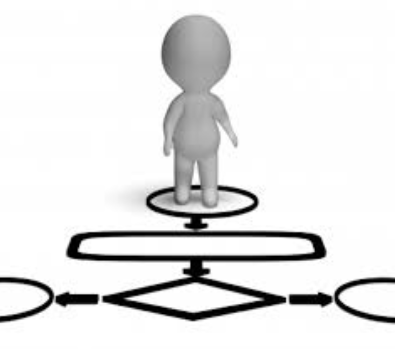 R/W
Heractivering Vlaamse reaffectatiecommissie
Indien terbeschikkinggestelden overblijven in scholengemeenschap:
Opnieuw te melden aan Vlaamse reaffectatiecommissie (of reaffectatiecommissie van de scholengroep in GO!) voor toewijzing in organieke betrekking
Geen toewijzingen in niet-organieke betrekkingen meer

Bij vacatures in scholengemeenschap:
Vlaamse reaffectatiecommissie (en reaffectatiecommissie van de scholengroep GO) kan er opnieuw in toewijzen
Als betrekking nog vatbaar is voor reaffectatie/WTW
Betrekking niet vatbaar voor reaffectatie/WTW
Definitie vanaf 1.9.2020 : dienstanciënniteit in hoofdambt van ten minste 580 dagen  in  ten minste twee schooljaren
Voor ambten met aanstelling tot 30 juni :  x 1,2

Immuniteit gaat pas in na de werkzaamheden van de eerste reaffectatiecommissie, d.i. de reaffectatiecommissie van de scholengemeenschap

Voor de reaffectatie/WTW in eigen IM en scholengemeenschap moeten vacatures van alle tijdelijke personeelsleden gemeld worden, inclusief personeelsleden met  TADD aanstelling
Wedertewerkstelling naar onderwijscategorie van onderwijzend personeel
Verruiming mogelijkheden tot wedertewerkstelling in ambten van het onderwijzend personeel

Op niveau van de Inrichtende Macht (IM)
Indien TBSOB in buitengewoon onderwijs: verplicht  om weder te werk te stellen
Indien TBSOB in gewoon onderwijs: vrij om weder te werk te stellen naar categorie van onderwijzend personeel

Op niveau van de reaffectatiecommissie scholengemeenschap:
indien TBSOB in gewoon en buitengewoon onderwijs: verplicht weder te werk stellen naar categorie van onderwijzend personeel
Niet-bestendigheid  bij vrijwillige reaffectatie of wedertewerkstelling
Bij vrijwillige reaffectatie of wedertewerkstelling bij andere IM gold tot nu ook bestendigheid, wat IM soms afschrikt
Principe blijft gelden voor lopende toewijzingen

Nieuwe regeling vanaf 1/9/2020:
Bestendigheid geldt niet gedurende 1ste schooljaar
Indien IM beslist personeelslid volgende schooljaar in dienst te houden, geldt vanaf dan wel de bestendigheid
Professionaliseringstraject
Professionaliseringstraject voortaan mogelijk in alle onderwijsniveaus (niet alleen volwassenenonderwijs)

Traject = heroriëntering door behalen kwalificatie voor ander vak of ambt

IM kan dat traject aanbieden aan TBSOB personeelsleden:
die door Vlaamse reaffectatiecommissie toegewezen zijn in niet-organieke betrekking
Maximale duur : 2 schooljaren
Alleen met akkoord van personeelslid
Behoud salaris en geen verplichtingen reaffectatie/WTW
Voorbereidende werkzaamheden op lokaal niveau (IM en Scholengemeenschap)
Tijdig en correct leggen van de ‘personeelspuzzel’:
Wie is (nog) TBSOB?
Maximaal zelf reaffecteren en wedertewerkstellen

Voordelen : 
-> Personeelsleden zijn lokaal gekend
-> Bij start schooljaar goed inschakelbaar in organisatie

Aandachtspunt : 
-> bij dienstonderbreking: ook reaffecteren en wedertewerkstellen
Praktische afspraken  m.b.t. beslissingen op niveau IM en Scholengemeenschap
Tijdig en correct melden van TBSOB, reaffectaties of WTW 
Tijdig en correct melden van vacatures

Vermijden planlast voor de scholen :
Geen aparte opvraging 
Vlaamse reaffectatiecommissie baseert zich op de opdrachtmeldingen tot en met 21 september 2020

Oproep : correct en volledig melden vóór 22/09/2020
-> Doel : onterechte of onnodige toewijzingen door de Vlaamse Reaffectatiecommissie vermijden